2023./2024. mācību gadavidējās izglītībascentralizēto eksāmenu rezultāti
17.10.2024
CE slieksnis - 15% 

Eksāmenu rezultāti un sertifikāti pieejami portālā www.latvija.lv

Kopējie statistikas dati pieejami VISC tīmekļvietnē
https://www.visc.gov.lv/lv/valsts-parbaudes-darbi-20232024-mg-statistika
Par vispārējās vidējās izglītības ieguvi tika
organizēts 21 centralizētais eksāmens,
      novērtēti 59747 darbi,
izsniegti   55946 sertifikāti
Otrais mācību gads, kad skolēniem iespēja kārtot eksāmenus trīs dažādos līmeņos
Optimālais
 līmenis
Vispārīgais 
līmenis
(profesionālās izglītības iestādēs)
Augstākais
 līmenis
Lai iegūtu apliecinājumu par vispārējās vidējās izglītības apguvi, skolēniem vidusskolas posma noslēgumā jānokārto latviešu valodas, matemātikas un svešvalodas eksāmens vismaz optimālajā līmenī un vismaz divi eksāmeni augstākajā līmenī
Centralizēto eksāmenu kārtotāju skaits 2023./2024. mācību gadā
Centralizētie eksāmeni 2023./2024. mācību gadā
Centralizētie eksāmeni 2023./2024. mācību gadā
2023.gadā 56217 
				+3530
2024.gadā  59747
Latviešu 
valoda
Matemātika
Angļu valoda
Vācu valoda
Franču valoda
Vidējais vērtējums optimālā līmeņa
eksāmenos
12887
55%
14
54%
13512
34%
3
82%
12004
62%
Optimālā līmeņa eksāmenu 
kārtotāju profils
Latviešu valoda un literatūra
Matemātika
Angļu val.
Krievu val.
Vācu val.
Franču val.
Kultūra un māksla
Programmēšana
Dizains un tehnoloģijas
Vēsture
Sociālās zinātnes
Bioloģija
Fizika
Ķīmija
Ģeogrāfija
Vidējais vērtējums AL eksāmenos
74%
38%
333
486
63%
41%
14
55%
1417
63%
2931
5
55%
59%
2138
2974
48%
66%
50%
765
6540
47%
489
855
51%
271
49%
35%
387
782
Latviešu valoda, angļu valoda, matemātika (augstākais līmenis)
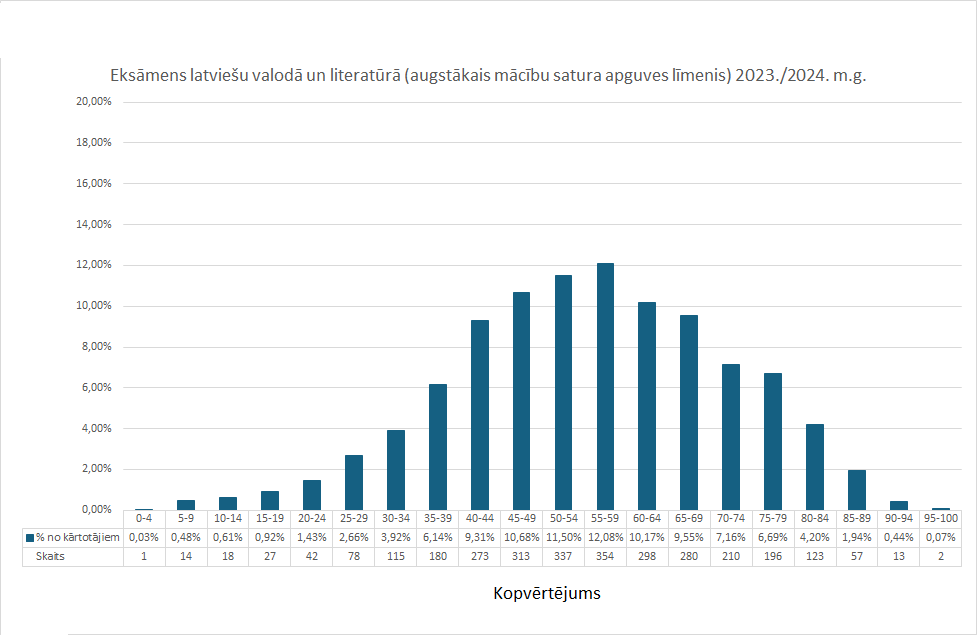 55%
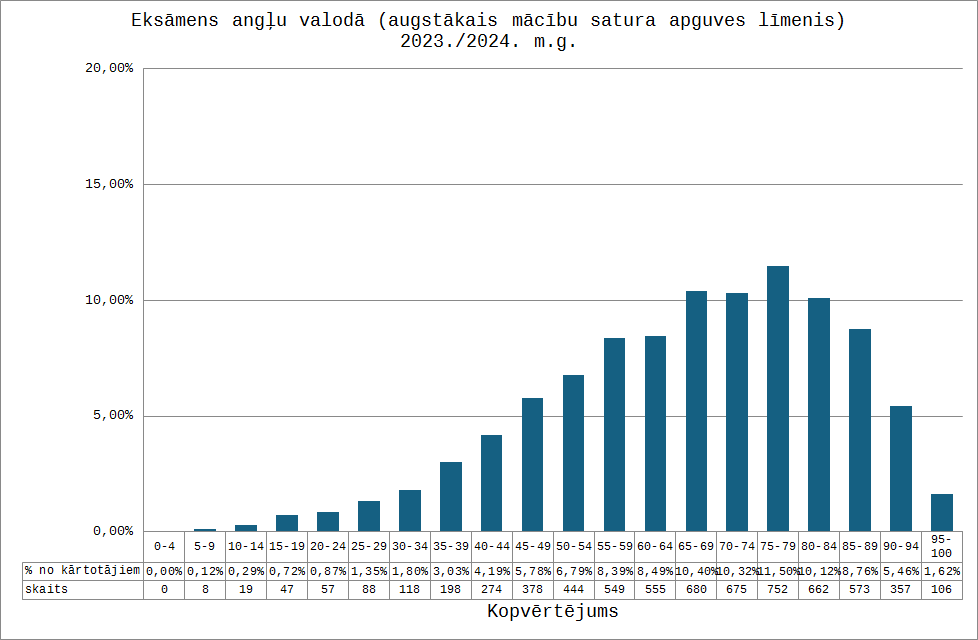 66%
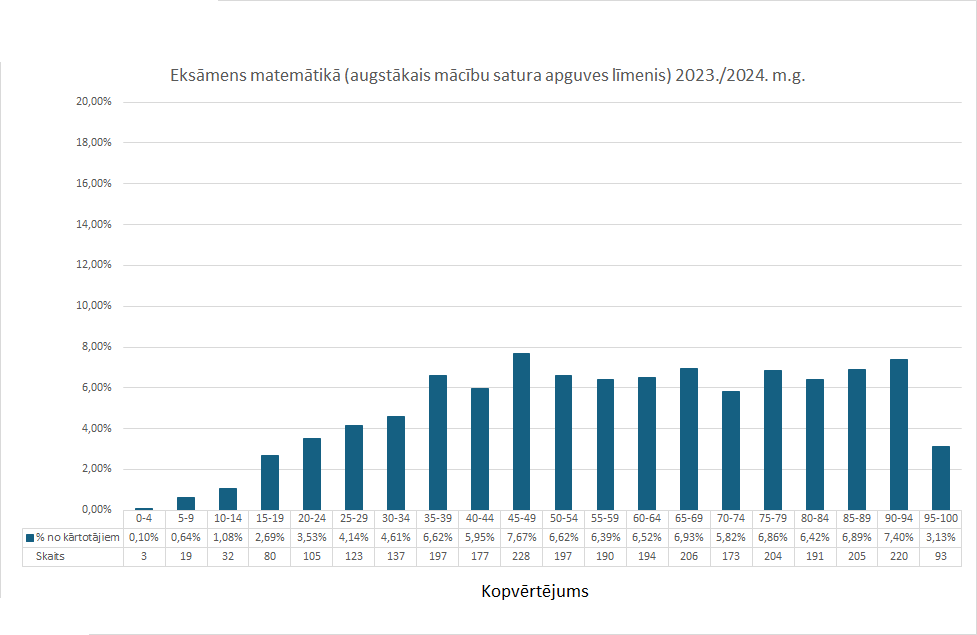 59%
Bioloģija, fizika, ķīmija, ģeogrāfija                       
(augstākais līmenis)
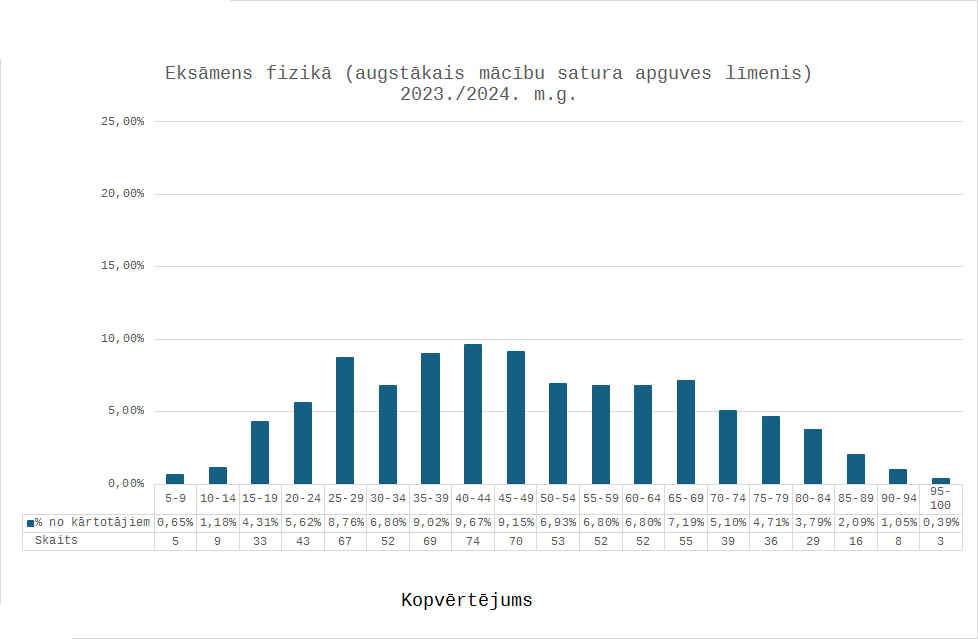 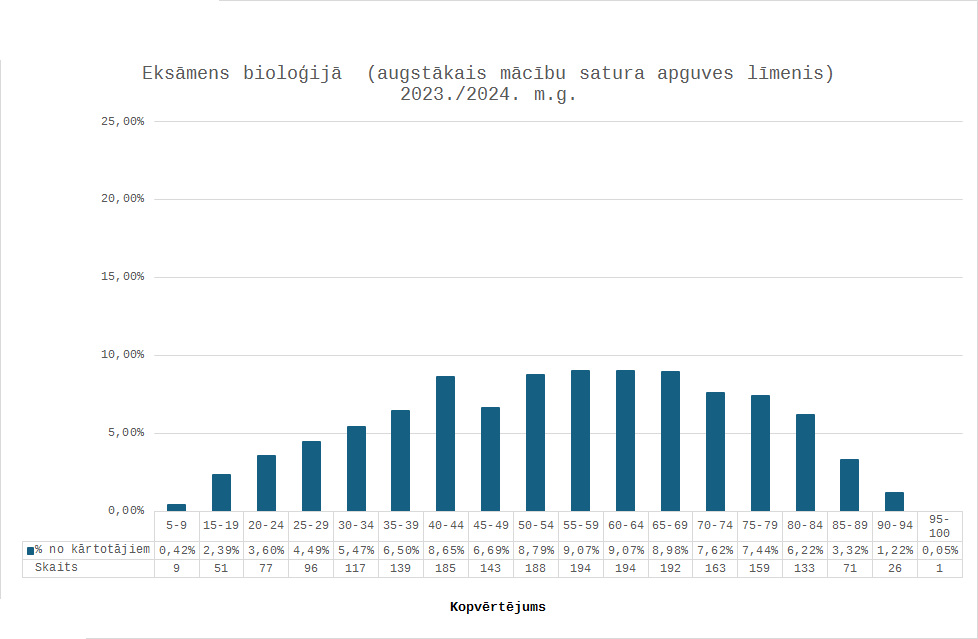 48%
55%
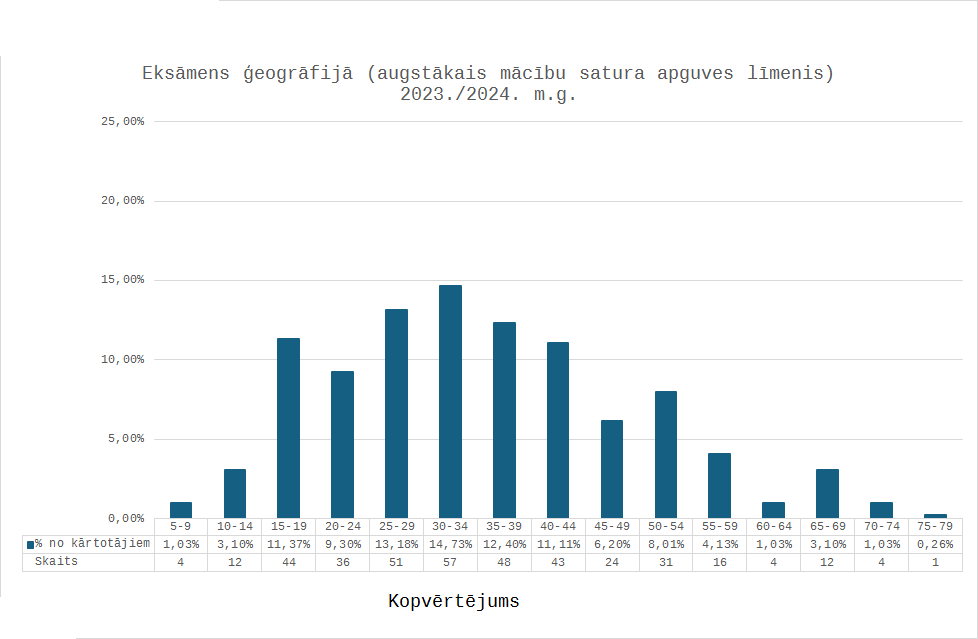 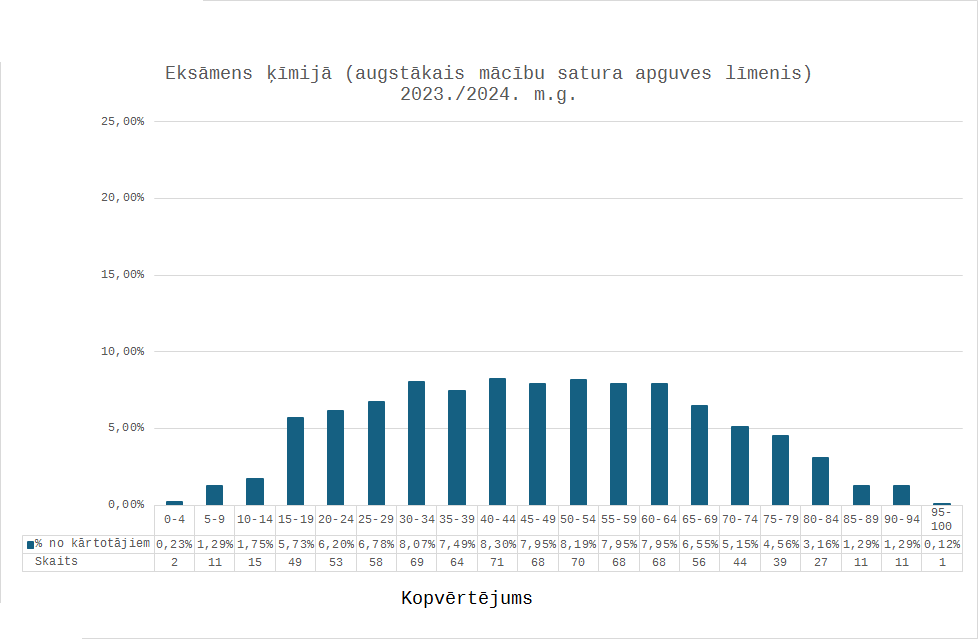 47%
35%
Dizains un tehnoloģijas, programmēšana, kultūra un māksla, sociālās zinātnes, vēsture                       (augstākais līmenis)
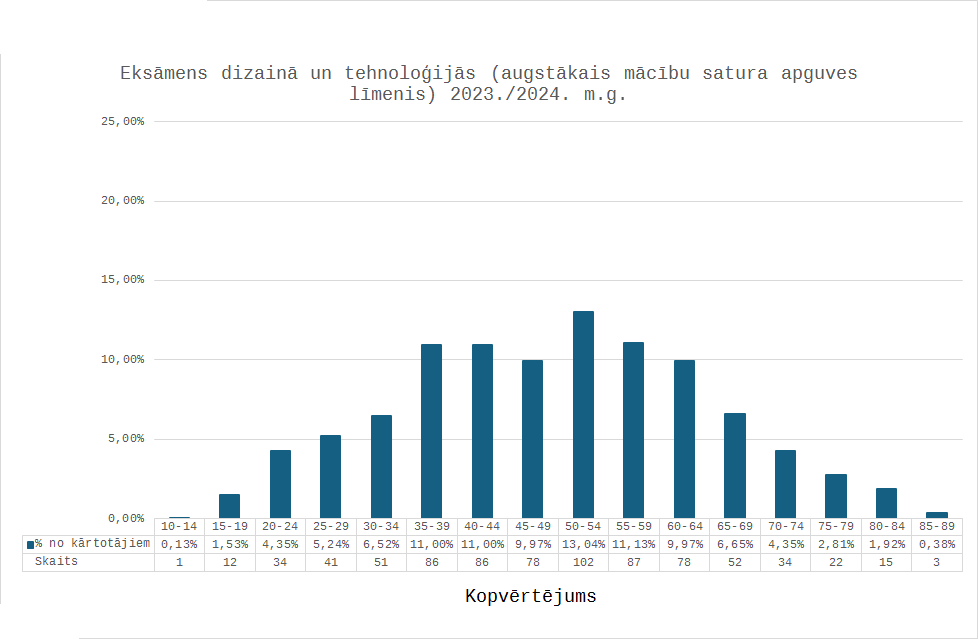 49%
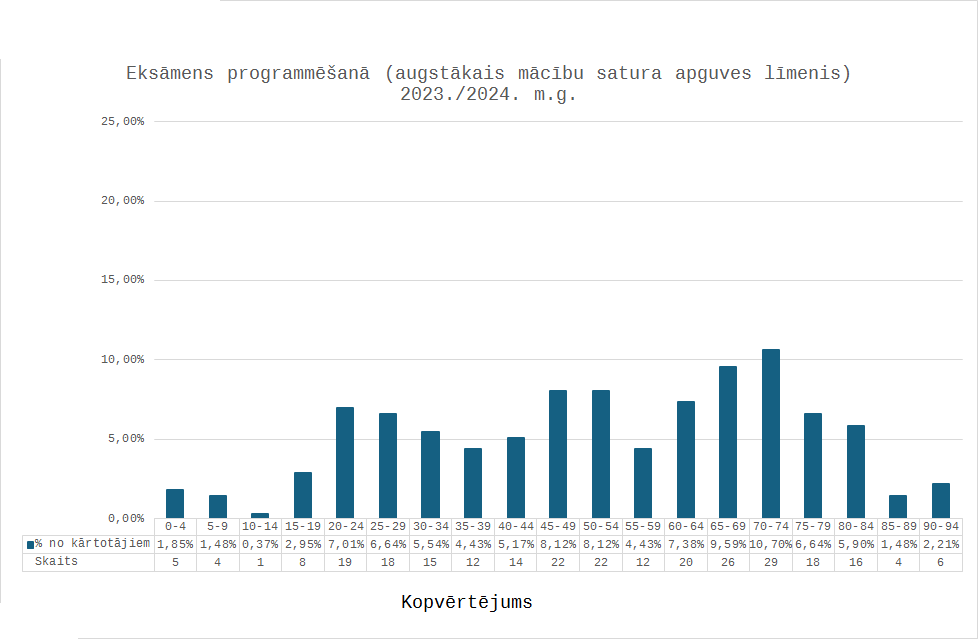 51%
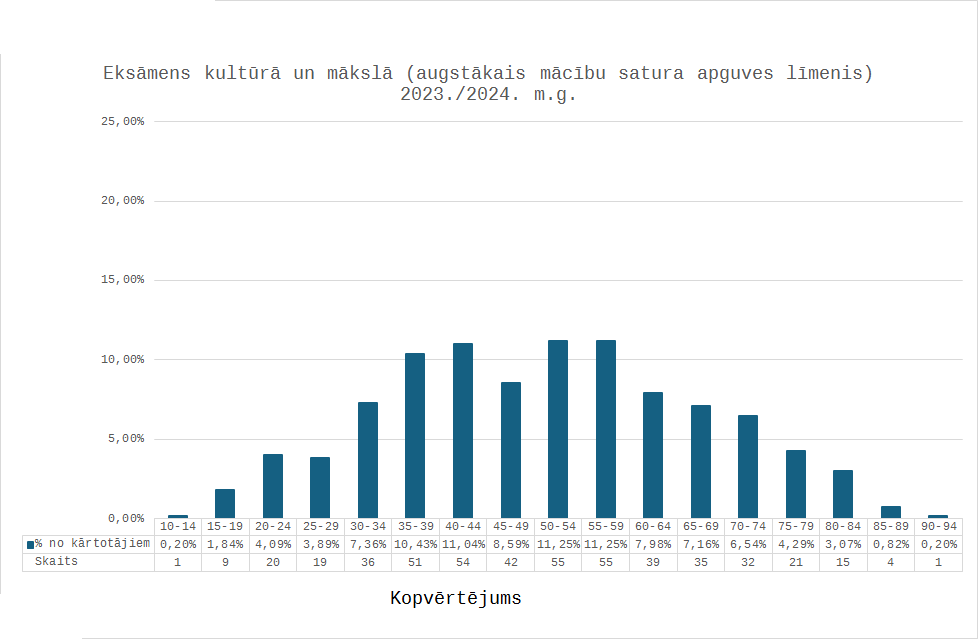 50%
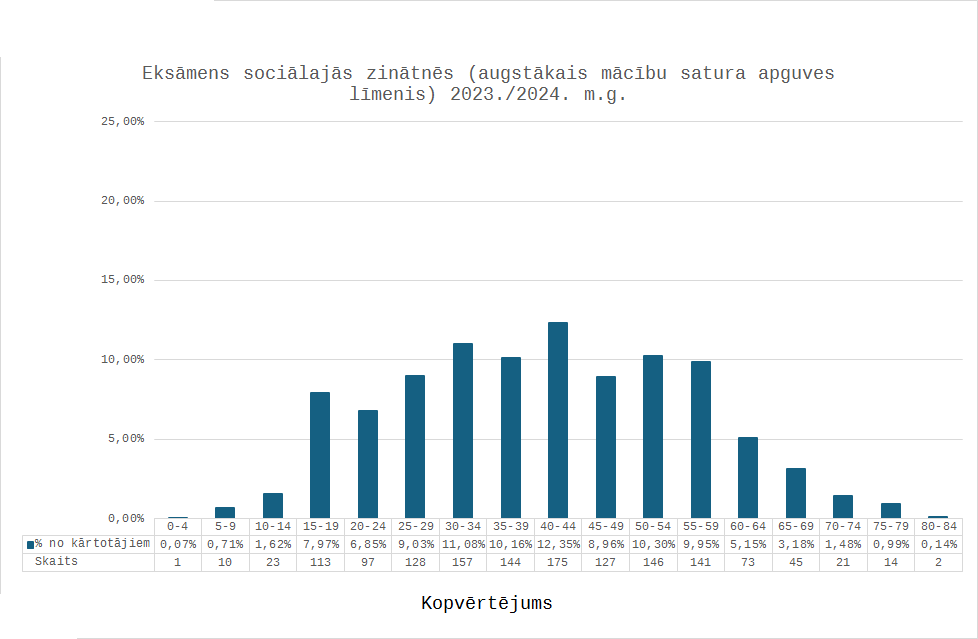 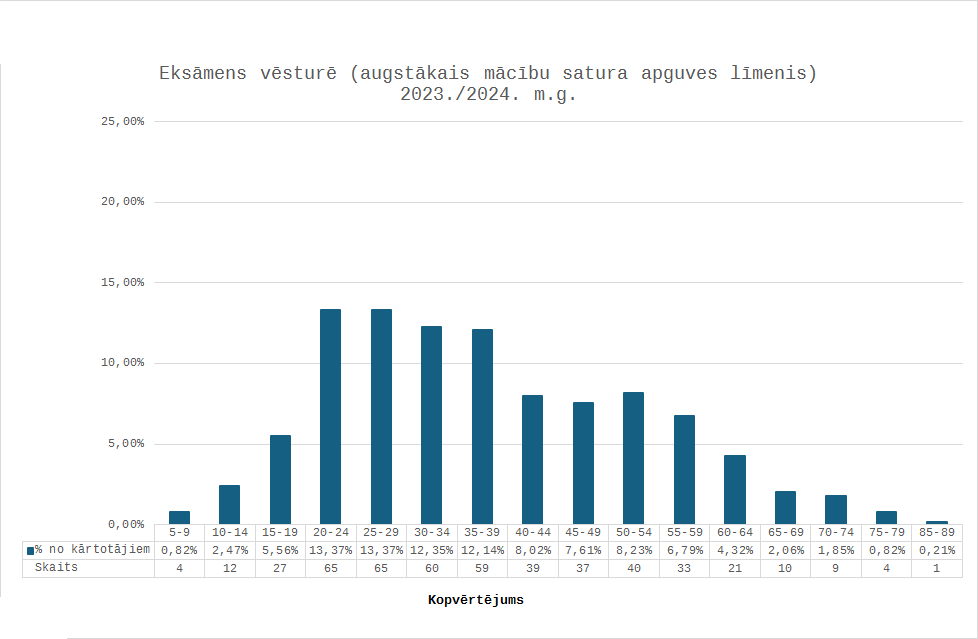 41%
35%
Angļu valoda
(optimālais līmenis)
Angļu valoda
(optimālais līmenis)
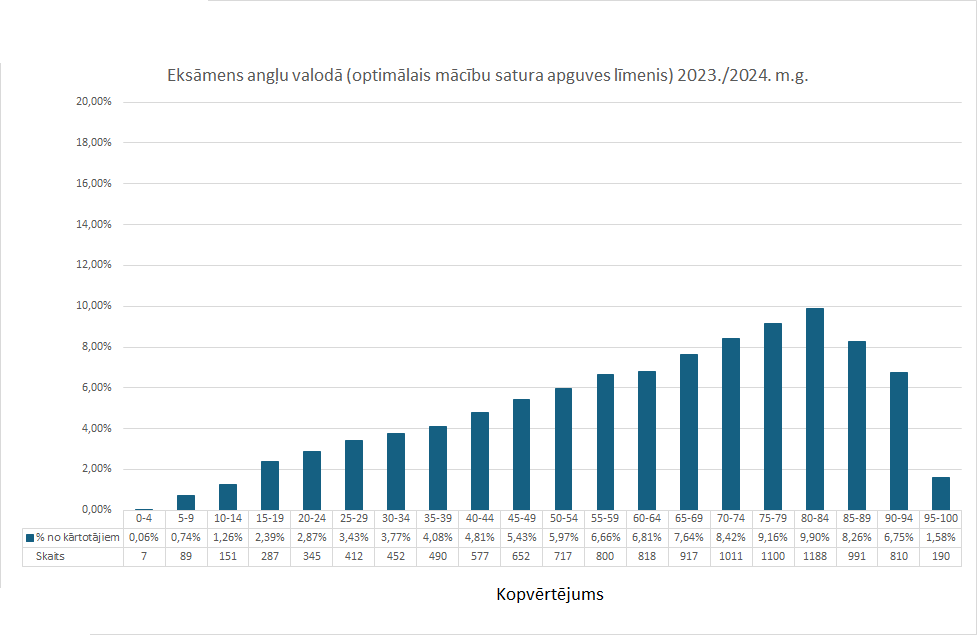 62%
B2 līmeņa iegūšanai nepieciešami 65% kopvērtējumā
52% sasniedz B2 līmeni
Angļu valoda
(optimālais līmenis)
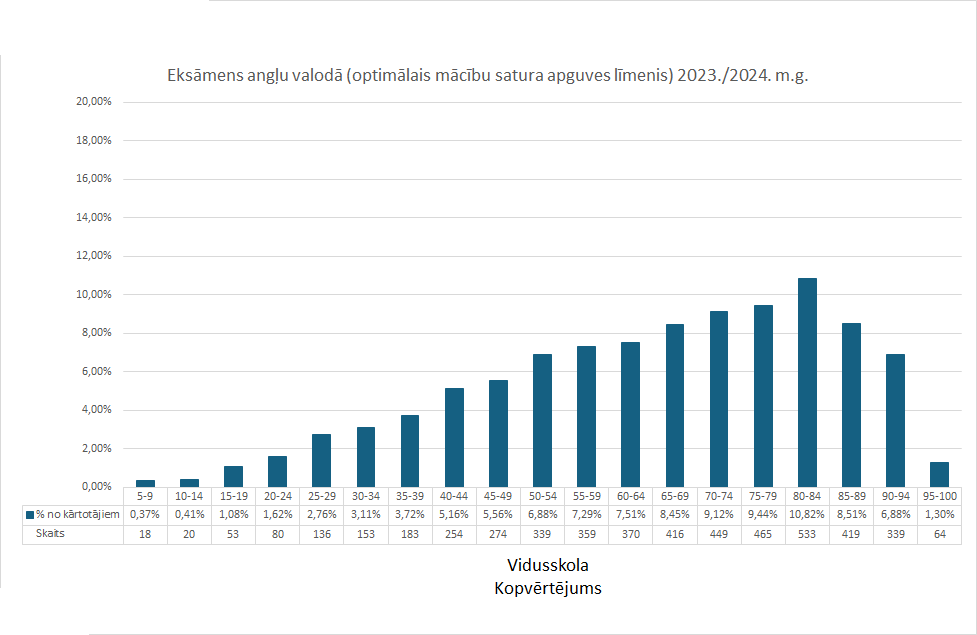 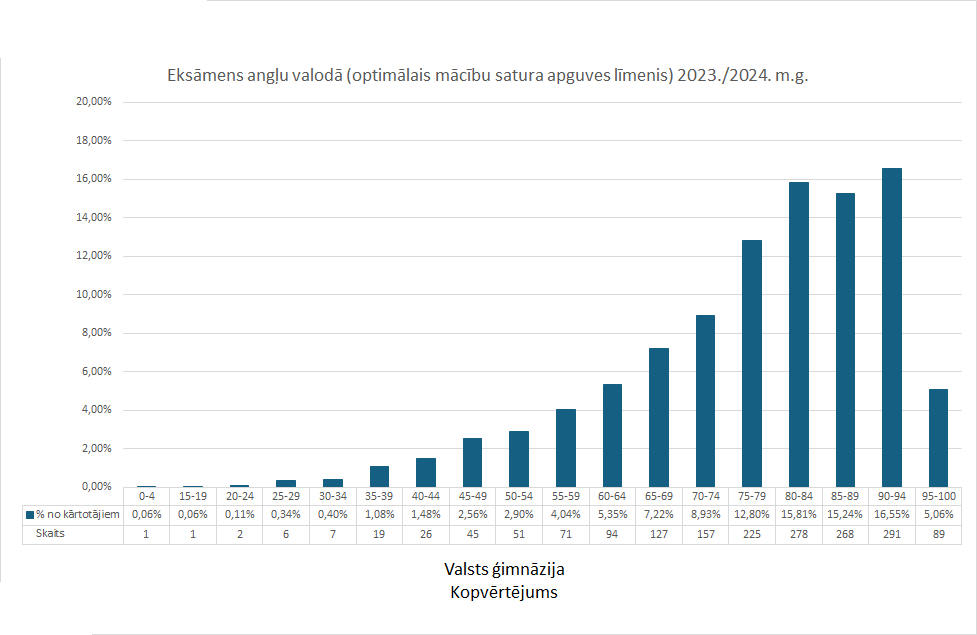 Valsts ģimnāzija
Vidusskola
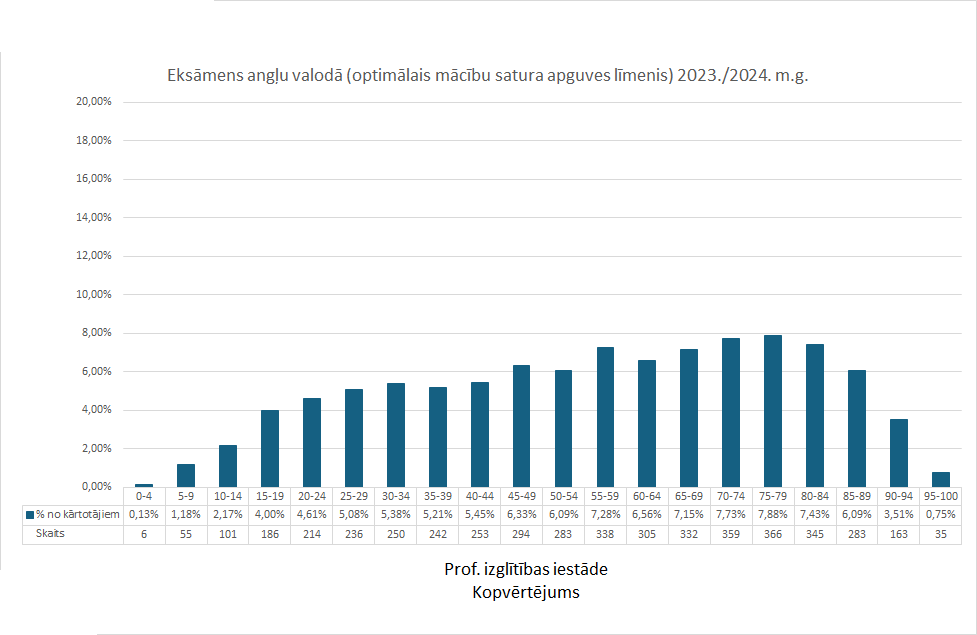 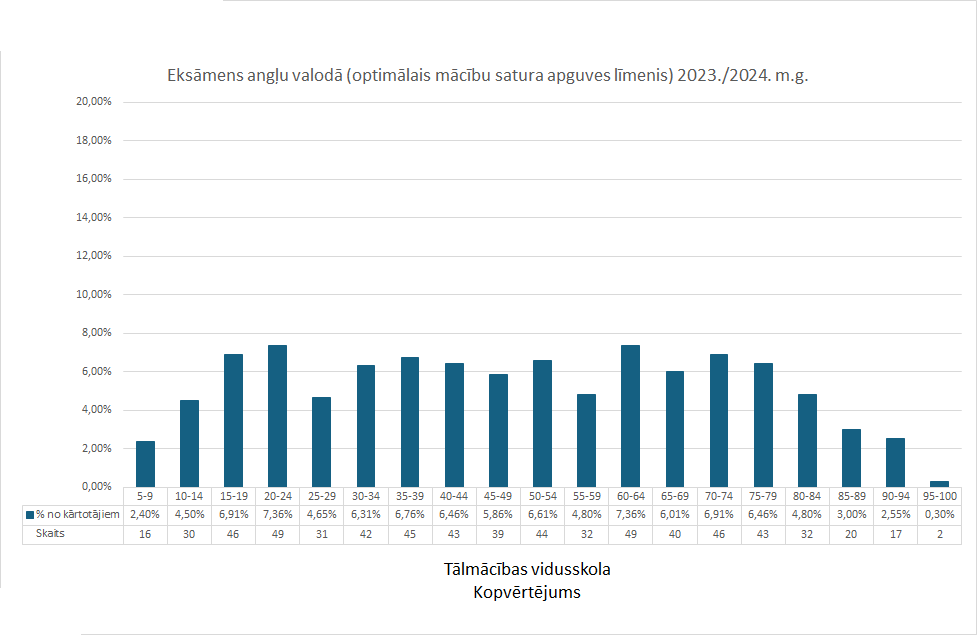 Profesionālā izglītības iestāde
Tālmācības vidusskola
Angļu valoda
(optimālais līmenis)
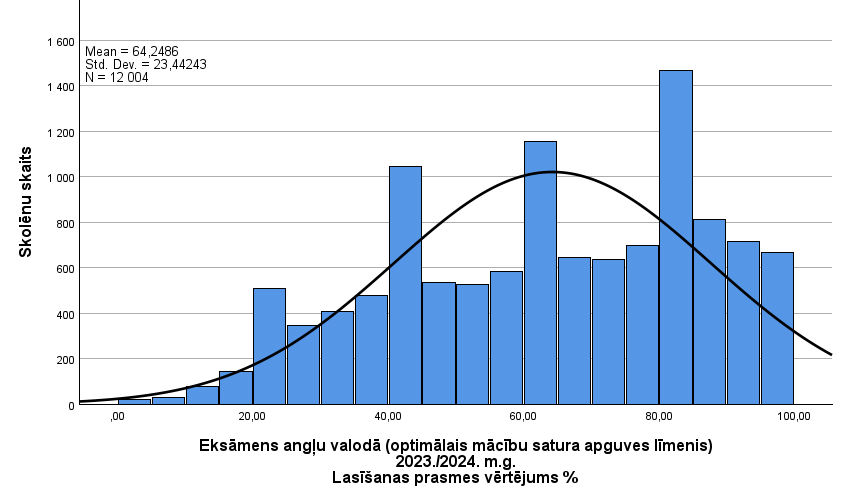 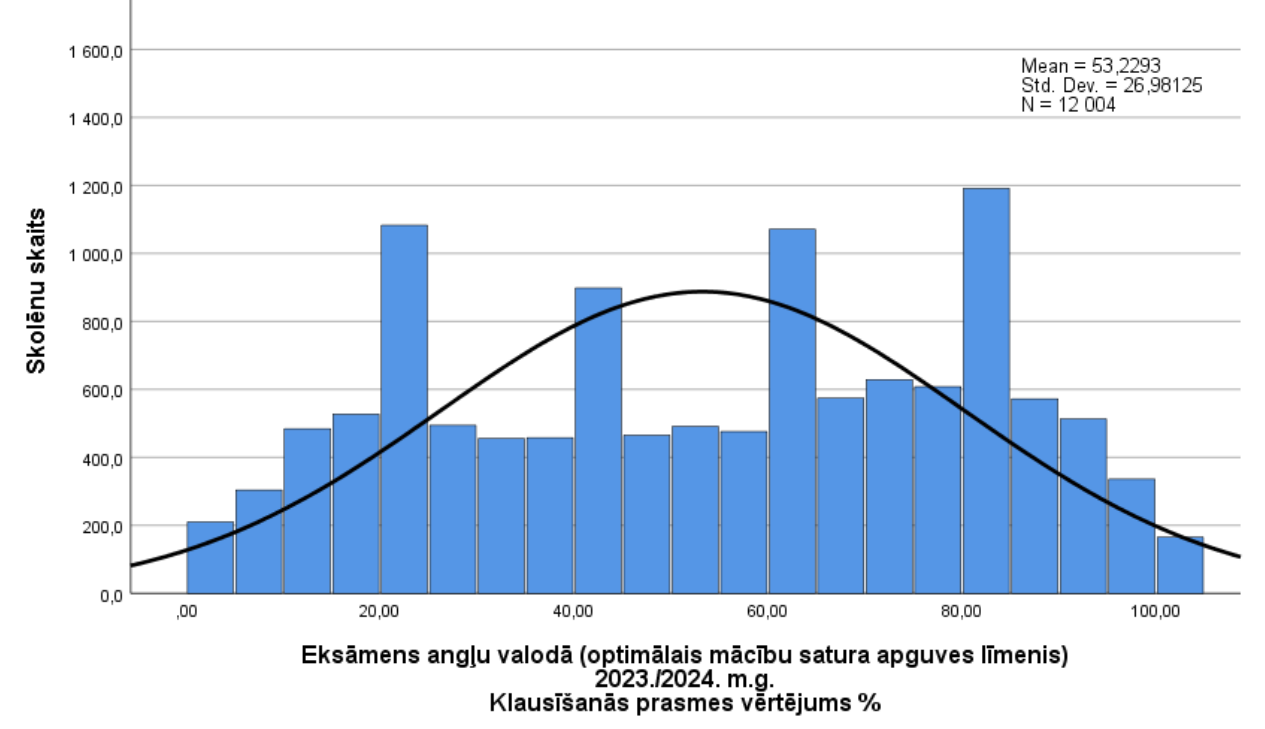 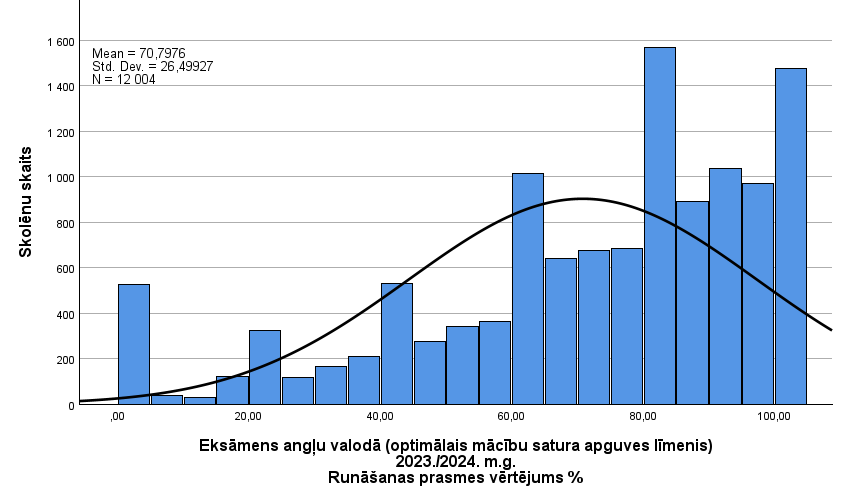 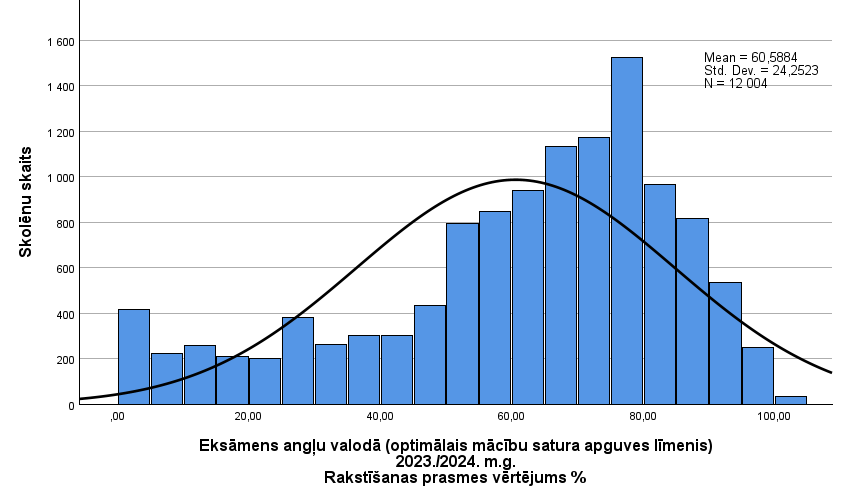 SECINĀJUMI           Angļu valoda
(optimālais līmenis)
Minimālās prasības tika atrunātās eksāmena programmā: 
Receptīvo darbību pārbaudē demonstrē
	 prasmi saprast tieši izteiktu konkrētu informāciju, uztverot vispārīgu informāciju un atsevišķas detaļas,
	 noteikt tekstu mērķi un galveno domu, autora nolūku.

Produktīvo darbību pārbaudē
	rakstīšanas daļas 1. uzdevumā veido vismaz 50 vārdu garu daļēji uzdevuma nosacījumiem atbilstošu tekstu, 
		             2. uzdevumā veido vismaz 100 vārdu garu tekstu, rakstot par uzdevuma tematu; 
	runāšanas daļā sniedz atsevišķus apgalvojums par avotos piedāvāto informāciju un atbild uz diviem jautājumiem, izmantojot iegaumētas frāzes.
Negatīvā tendence –  skolēnu skaits, kuri nav sasnieguši 15% slieksni un ievērojams skaits ar rezultātu 0 runāšanas un rakstīšanas daļās. 
 
Nenokārtojušo skolēnu profils ir ļoti dažāds, bet bieži tie ir skolēni, kuri nav saņēmuši vērtējumu produktīvajās daļās (runāšana un rakstīšana) –  nav ieradušies, iesnieguši tukšās lapas rakstīšanas daļā, klusējuši runāšanas daļas laikā.
Svešvalodas augstākā līmeņa mācību saturs kopumā ir optimālā līmeņa satura pēctecīgs padziļinājums (konteksts, jomas, tekstu veidi, valoddarbību līmenis), jo valodas apguves līmeņi ir kumulatīvi: augstākais līmenis ietver zemāko.
Latviešu valoda
(optimālais līmenis)
Latviešu valoda
(optimālais līmenis)
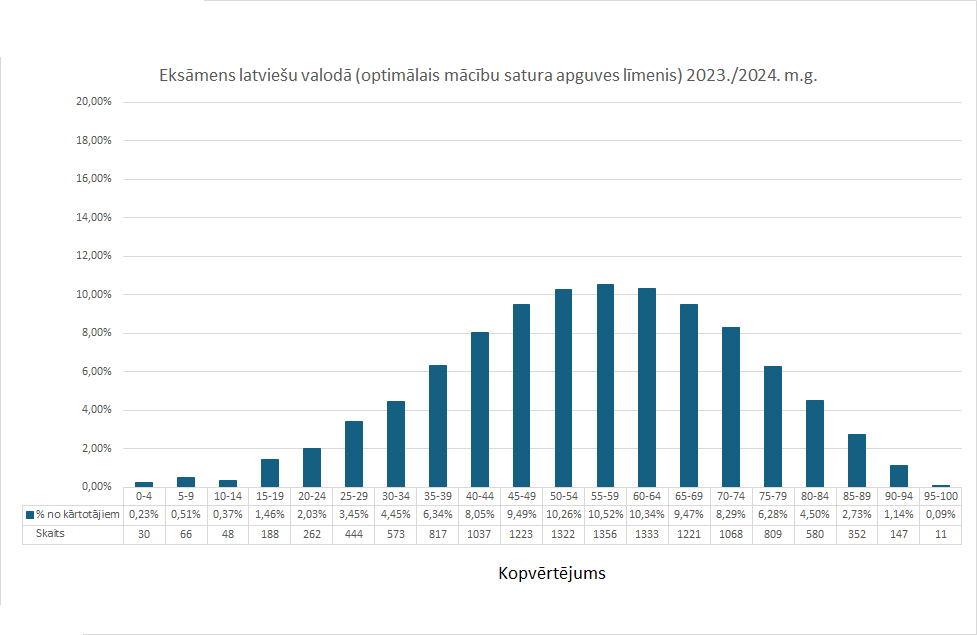 55%
Latviešu valoda
(optimālais līmenis)
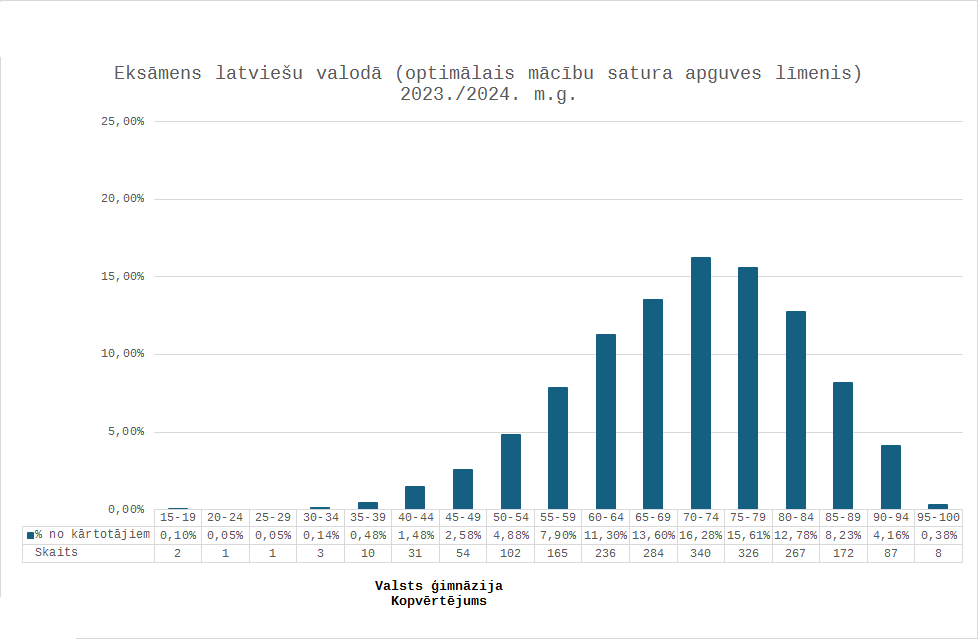 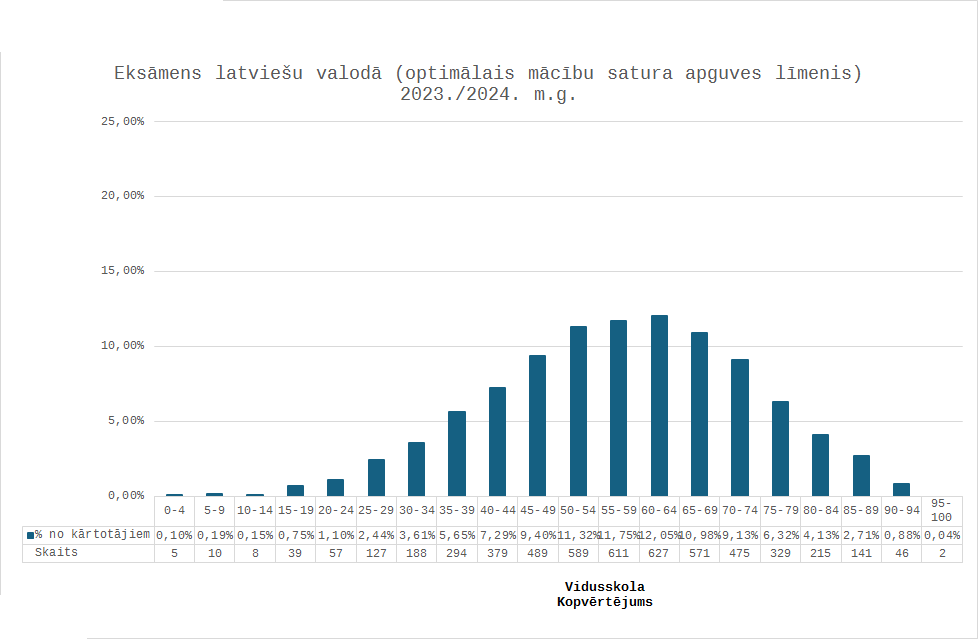 Vidusskola
Valsts ģimnāzija
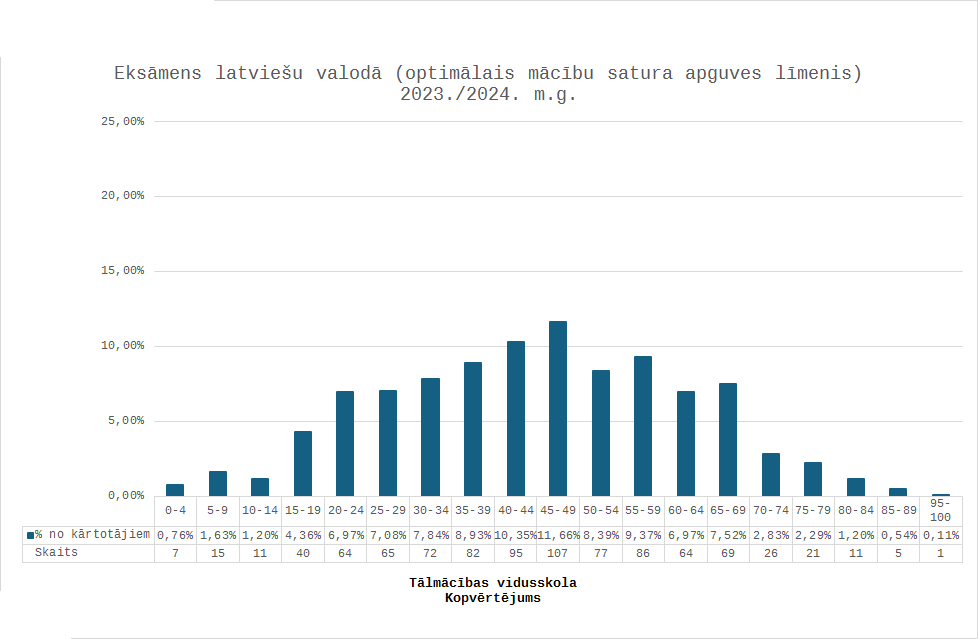 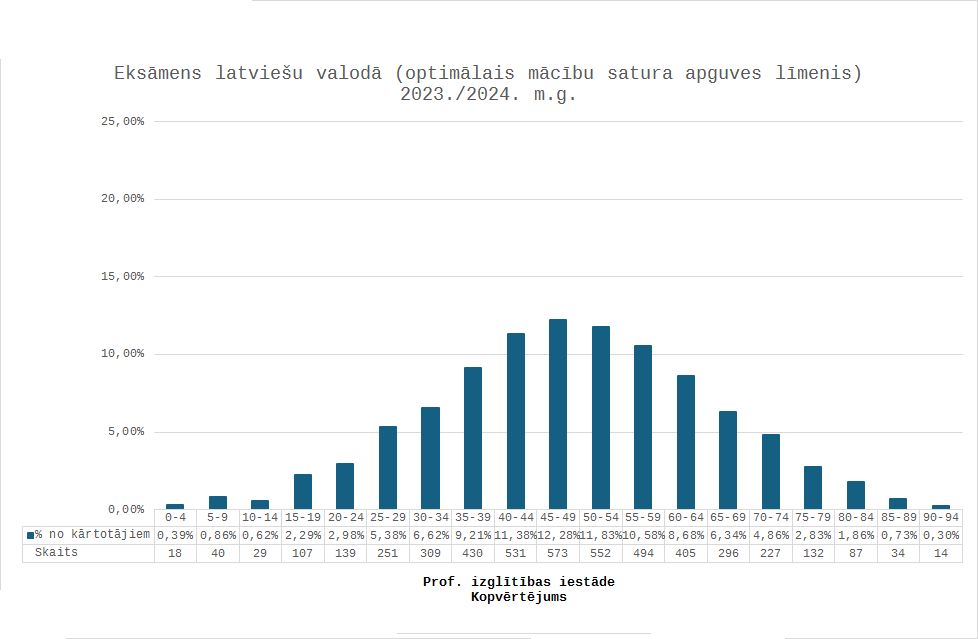 Tālmācības vidusskola
Profesionālā izglītības iestāde
Latviešu valoda
(optimālais līmenis)
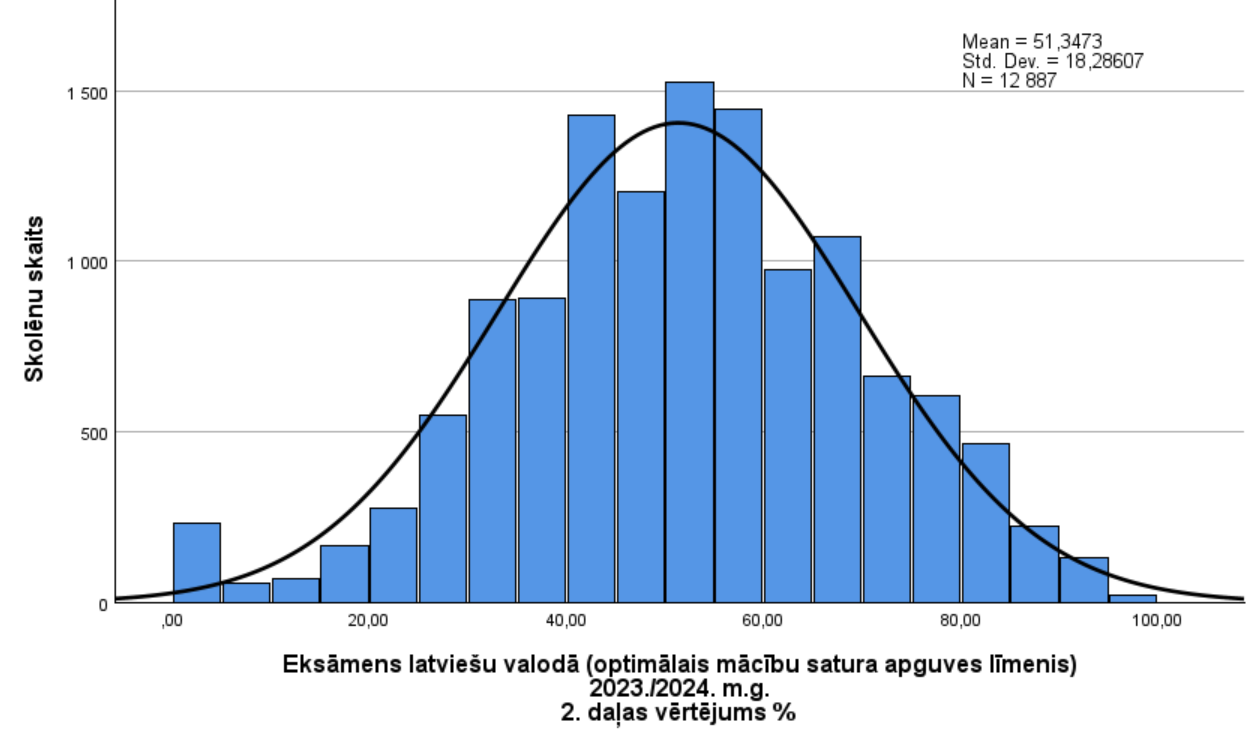 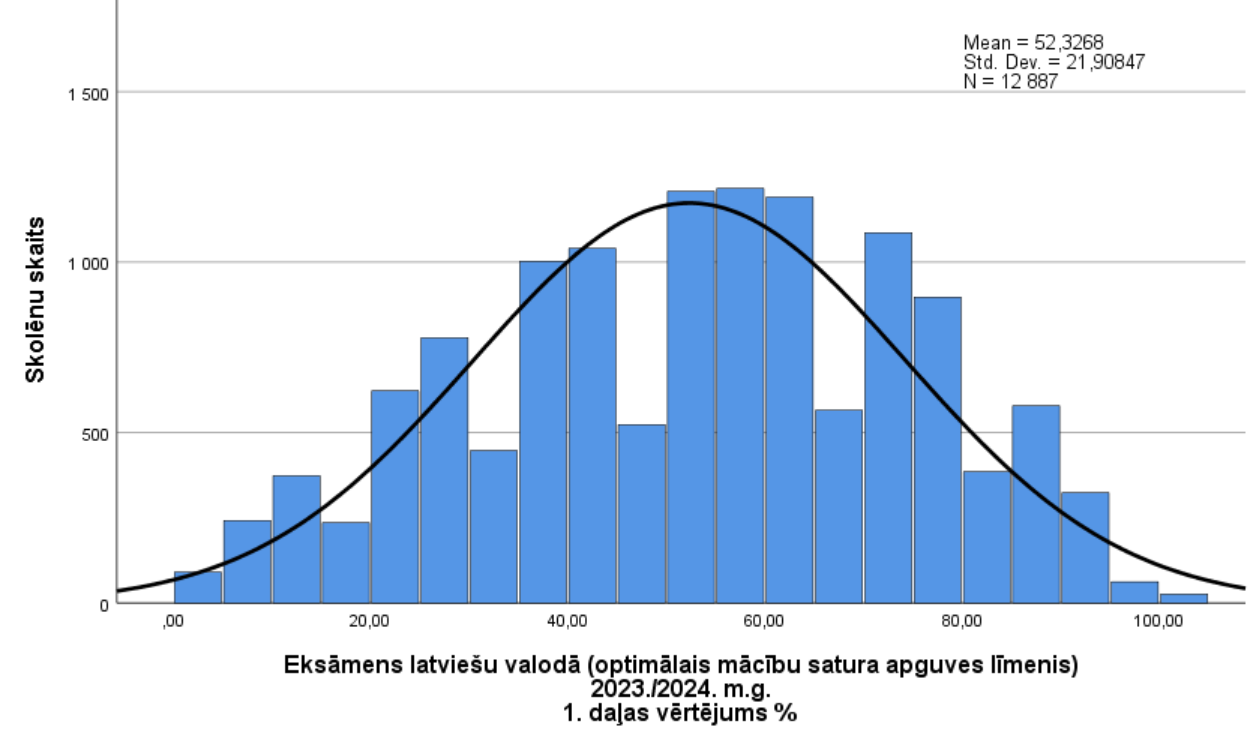 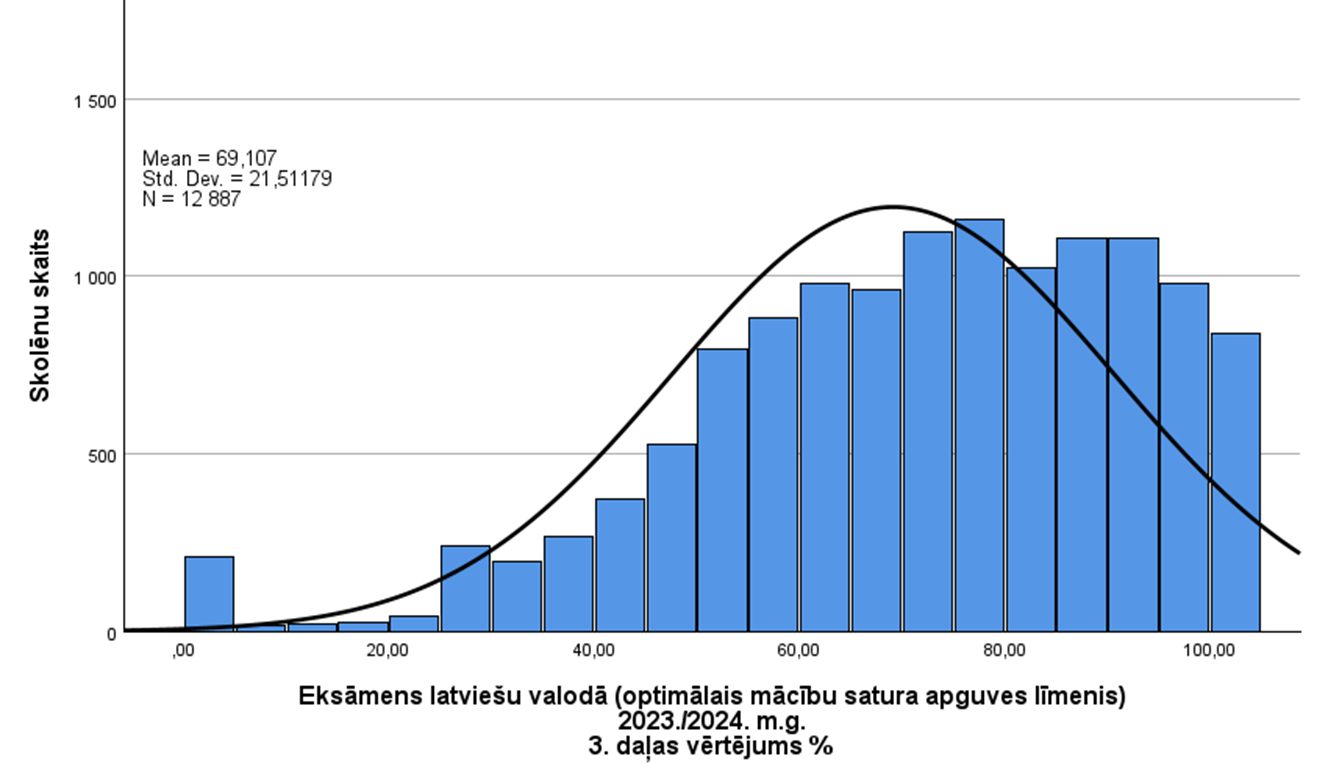 SECINĀJUMI              Latviešu valoda
(optimālais līmenis)
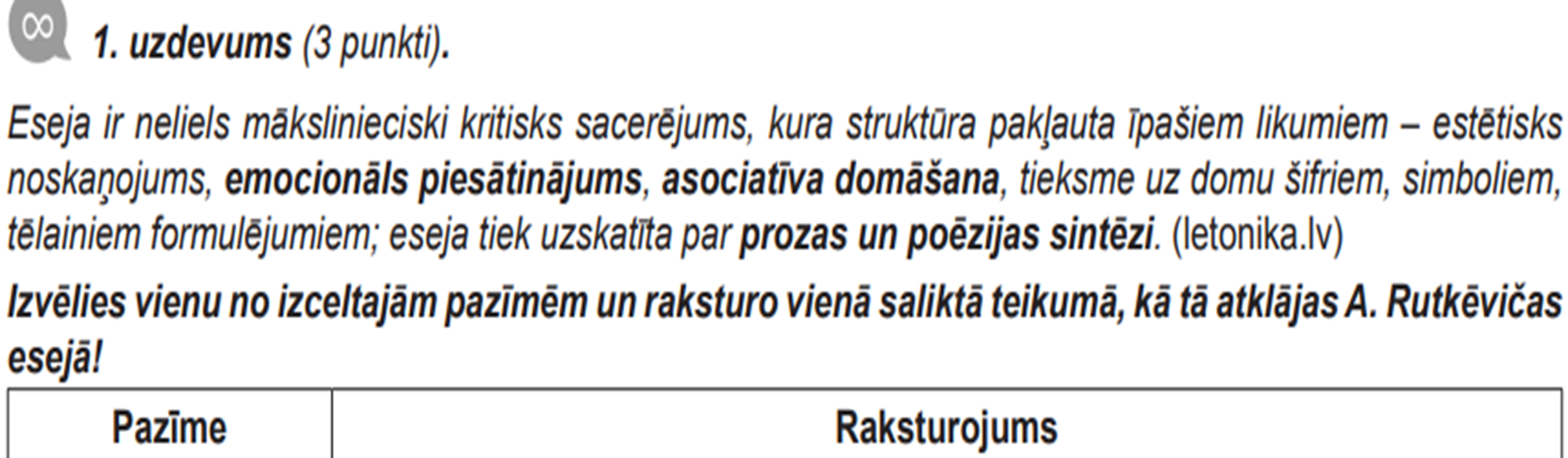 73% – 88%
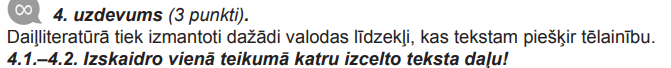 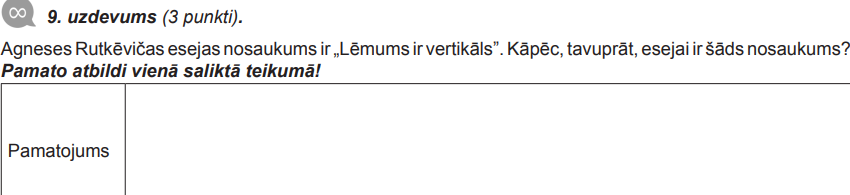 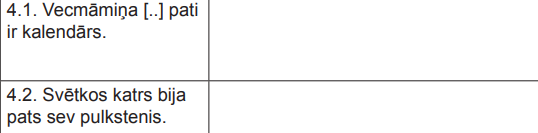 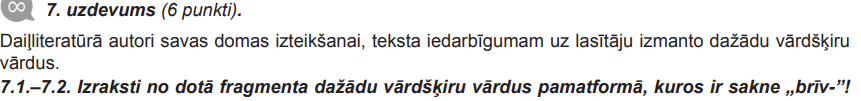 SECINĀJUMI      Latviešu valoda
                                       (optimālais līmenis)
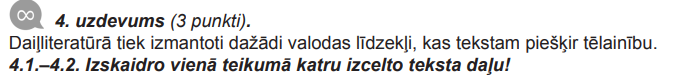 24% – 368%
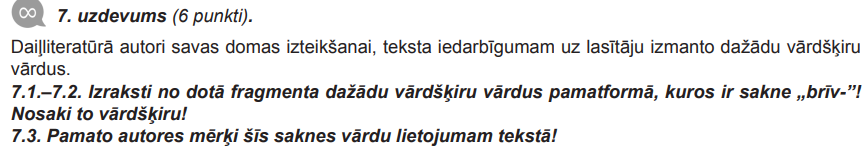 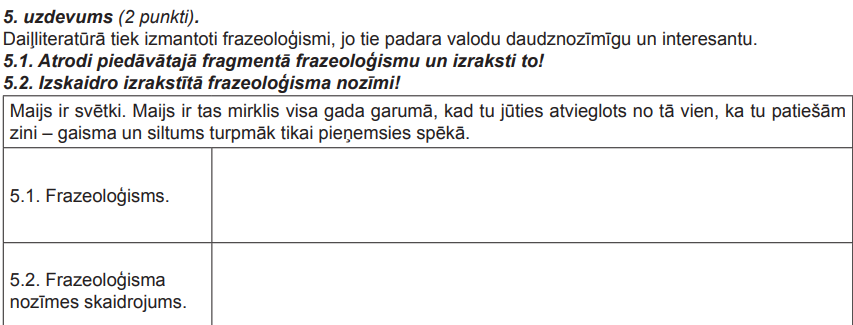 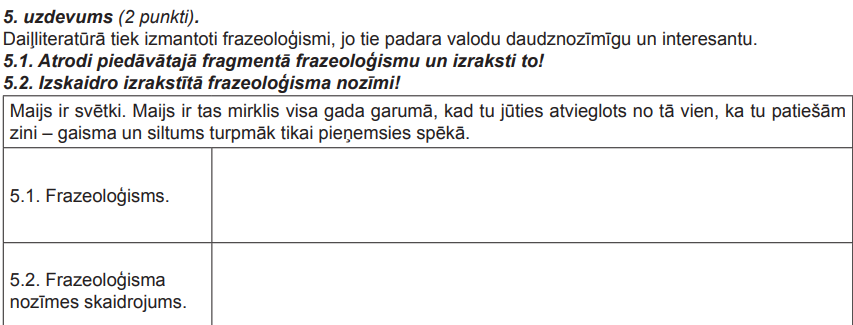 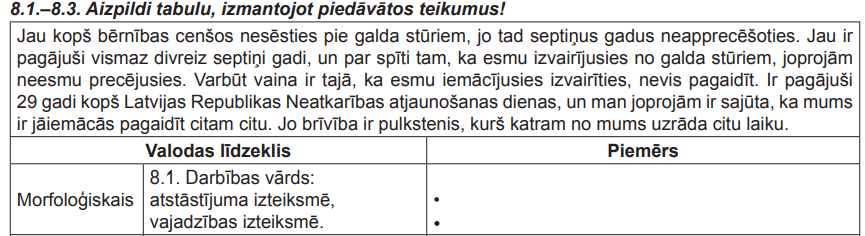 SECINĀJUMI              Latviešu valoda
(optimālais/augstākais līmenis)
Matemātika
(optimālais līmenis)
Matemātika
(optimālais līmenis)
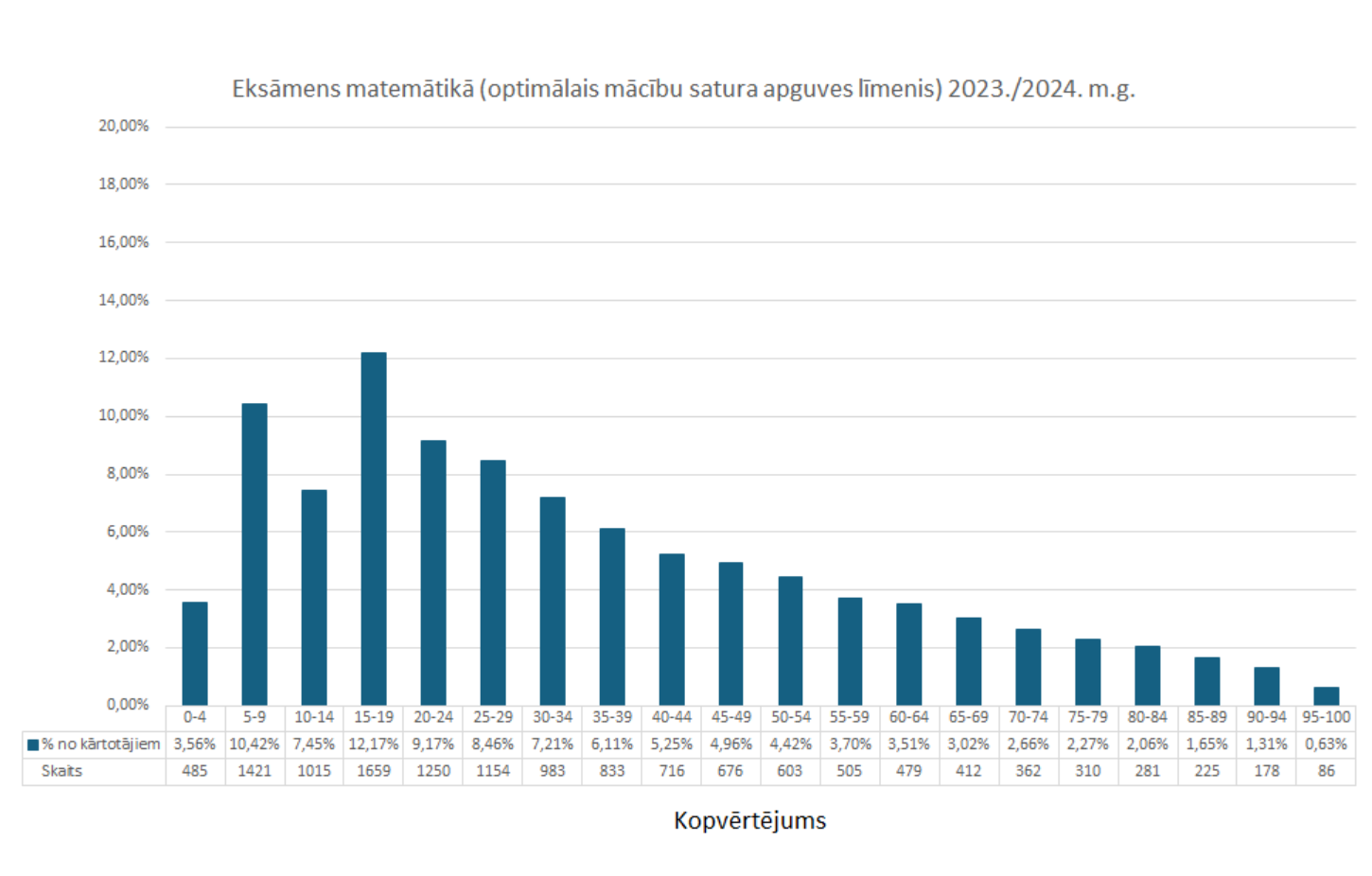 34%
Matemātika
(optimālais līmenis)
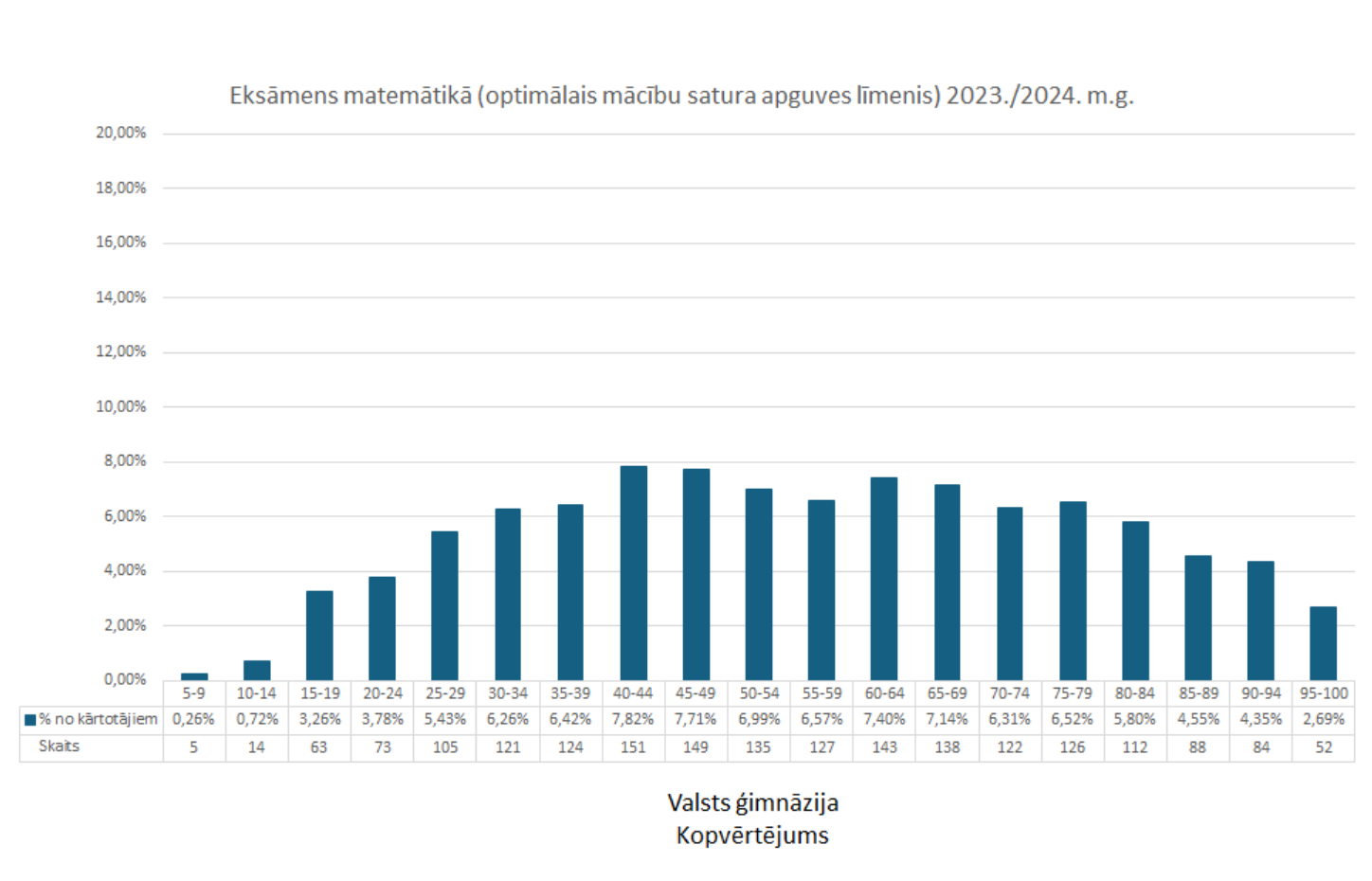 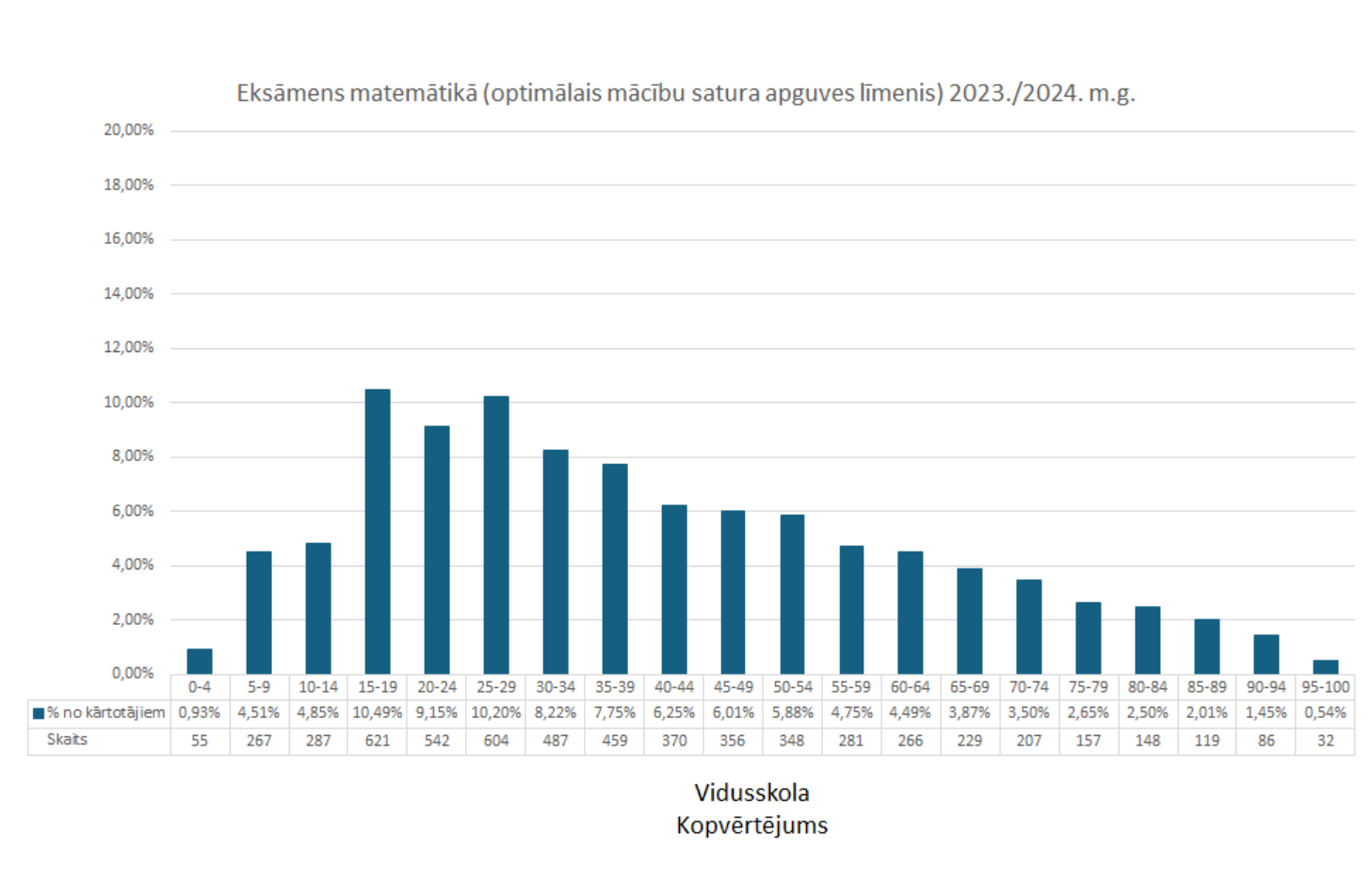 Vidusskola
Valsts ģimnāzija
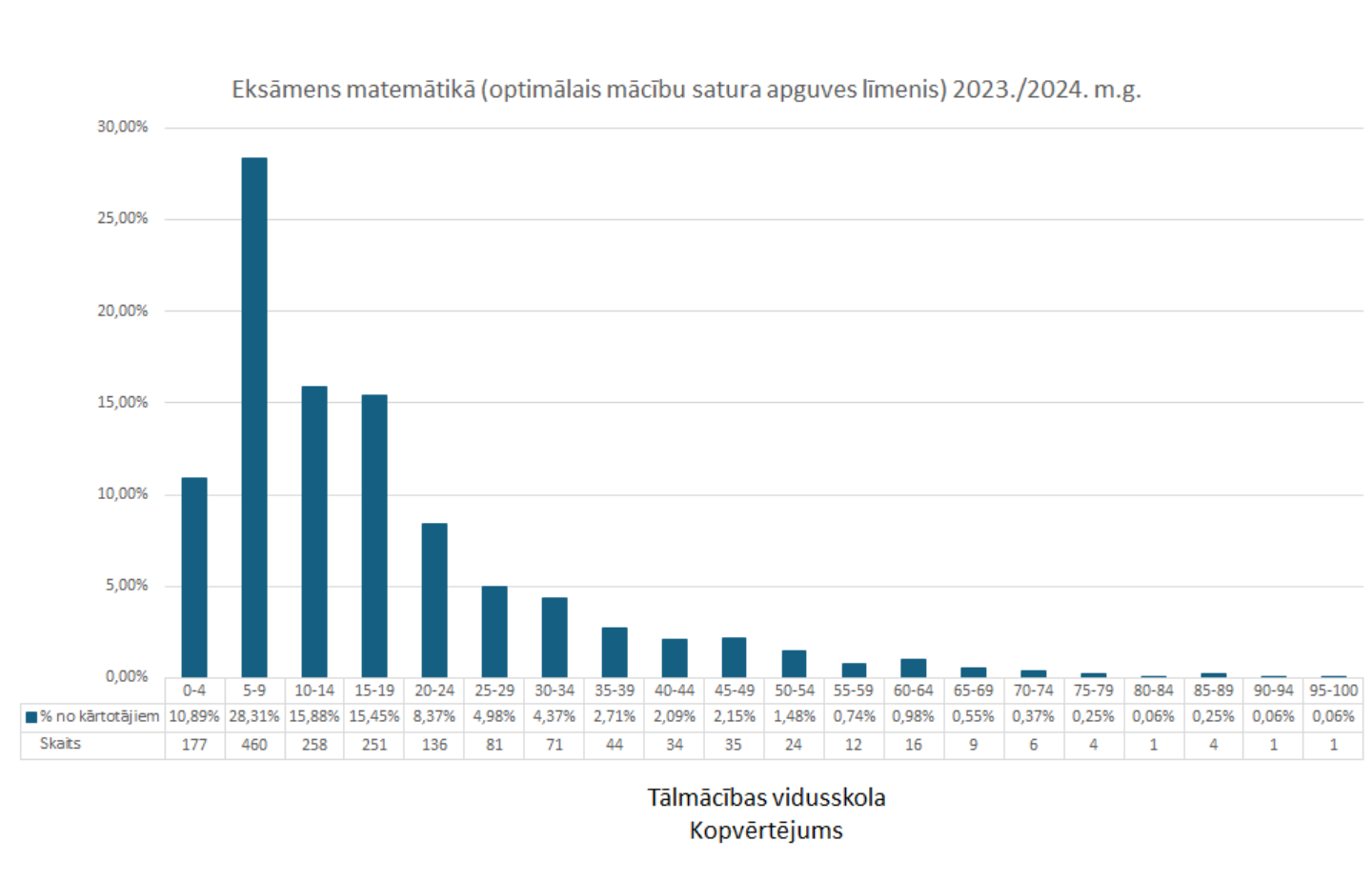 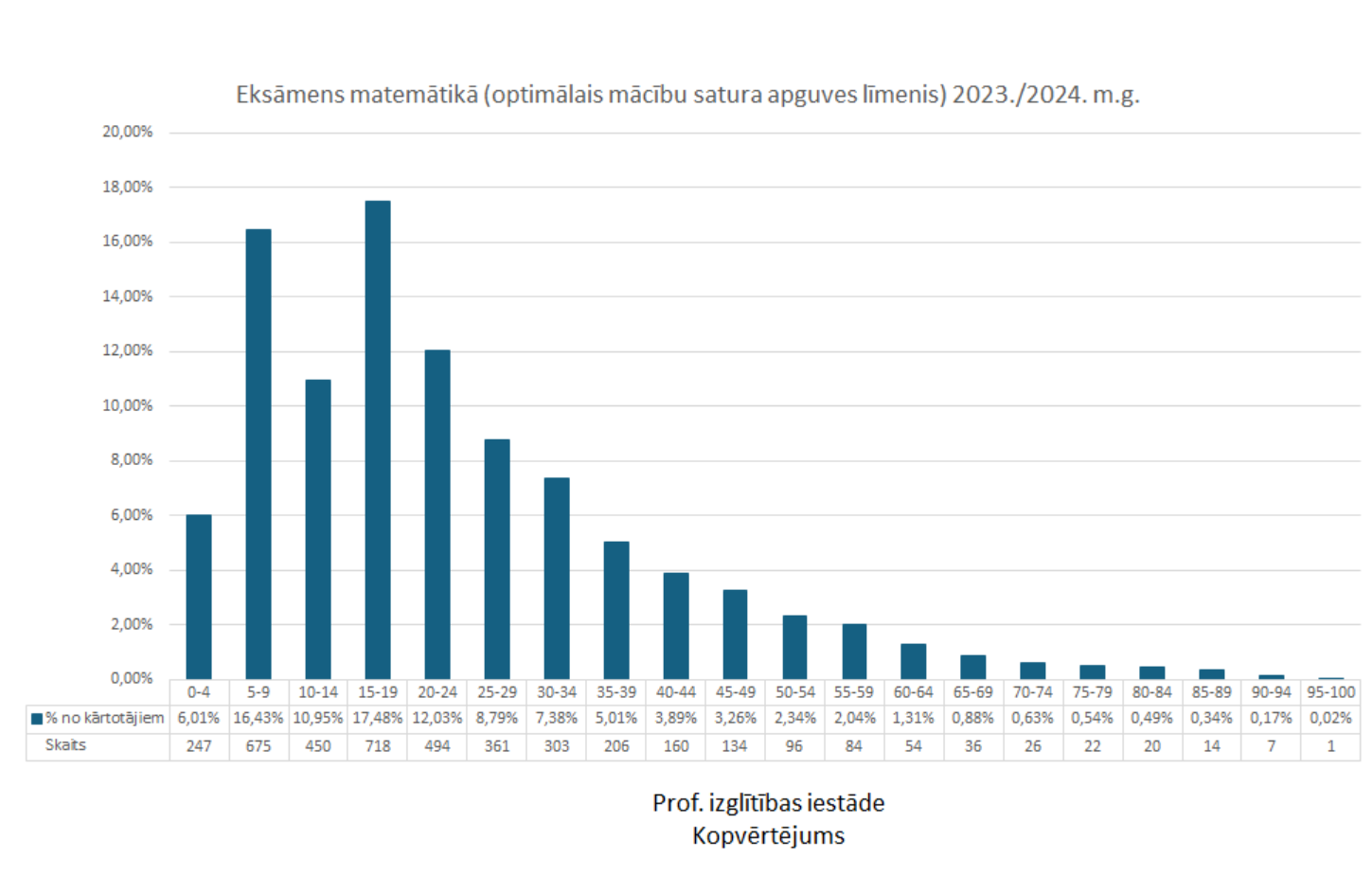 Tālmācības vidusskola
Profesionālā izglītības iestāde
Matemātika
(optimālais /augstākais līmenis)
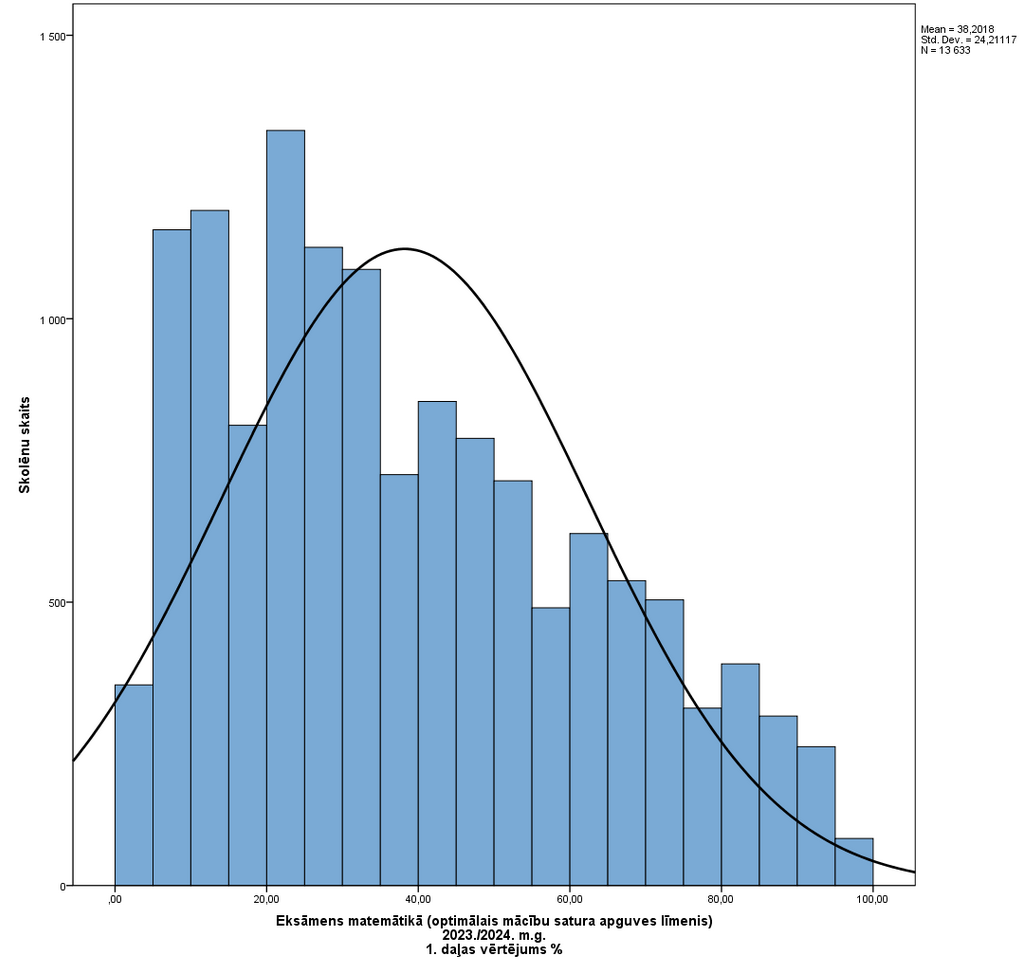 Vidējais 38,2 %
Optimālā un augstākā līmeņa eksāmeniem 1. daļas saturs vienāds.
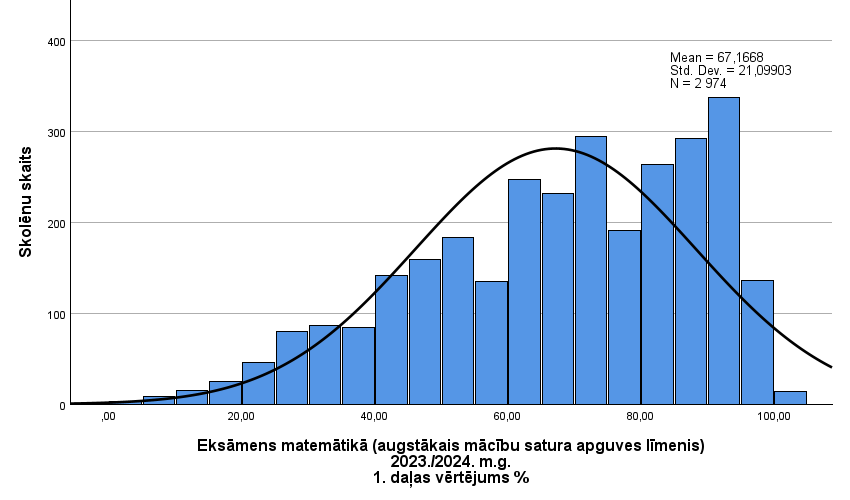 Vidējais 67,2 %
Matemātika​
(optimālais /augstākais līmenis)​
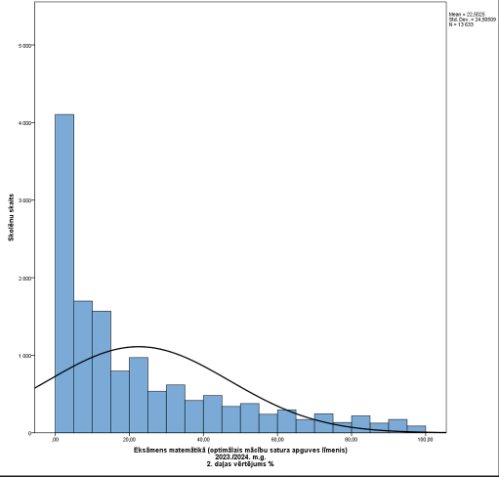 Vidējais 22,5 %
Optimālā un augstākā līmeņa eksāmeniem 2. daļas saturs vienāds.
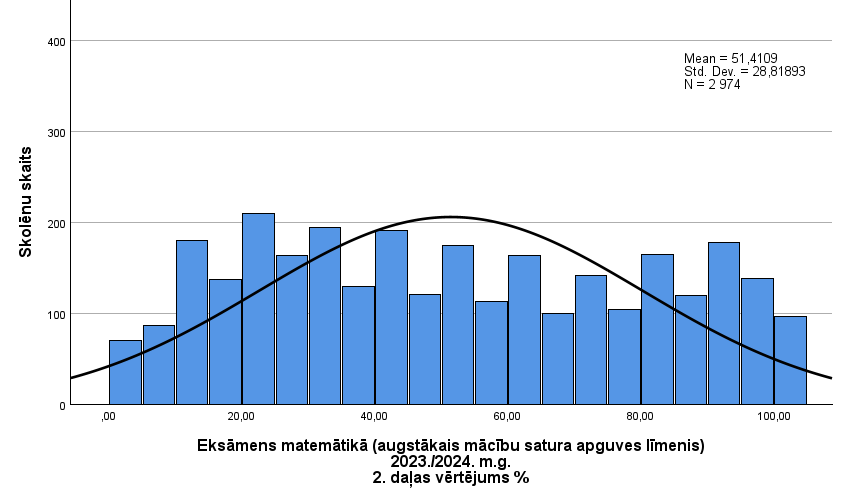 Vidējais 51,41 %
SECINĀJUMI          Matemātika
                                                             (optimālais līmenis)
Lai sasniegtu 15 % slieksni, t. i., 15 punktus, eksāmenā iekļauti uzdevumi, kas saistīti ar viegli saprotamu vidusskolas kontekstu un definēti īsā/vienkāršā tekstā.
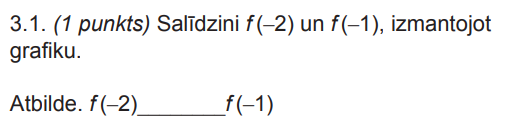 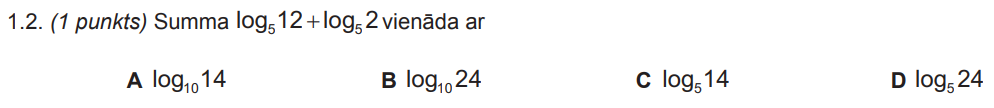 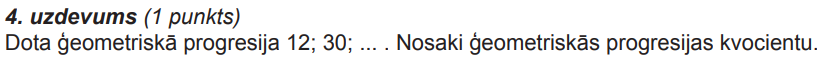 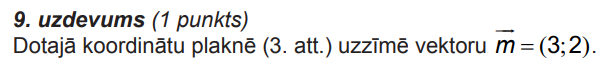 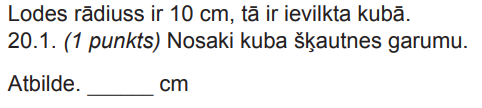 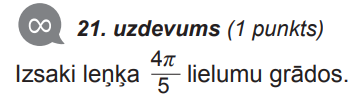 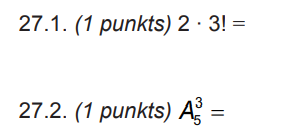 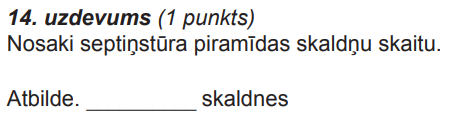 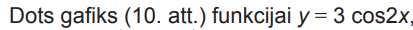 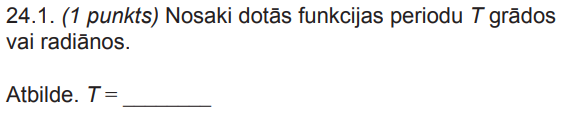 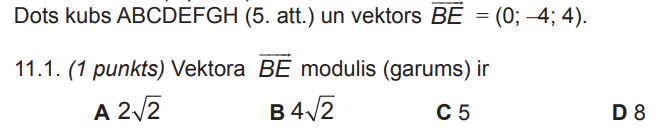 SECINĀJUMI             Matemātika
(optimālais līmenis)
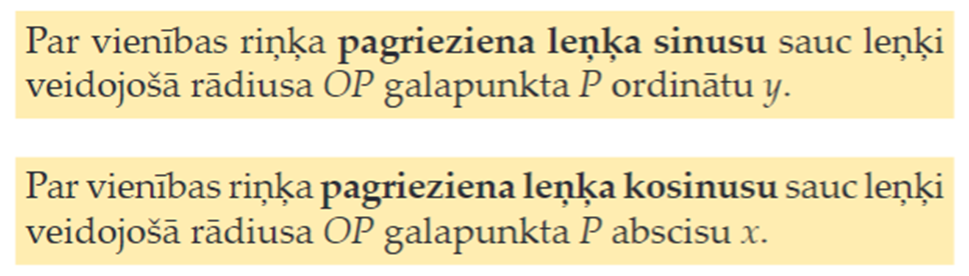 Ir vērojams ļoti izteikts pamatzināšanu trūkums.
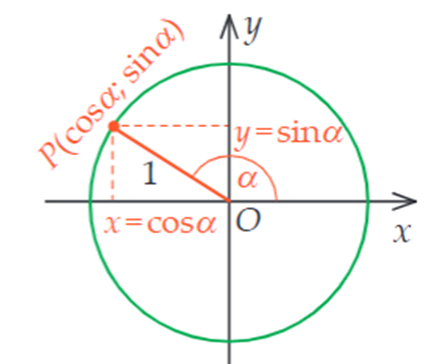 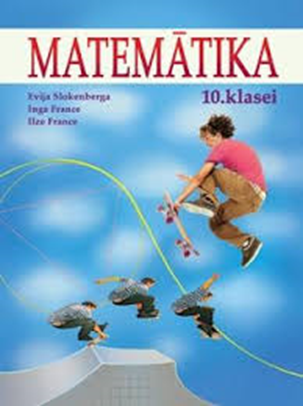 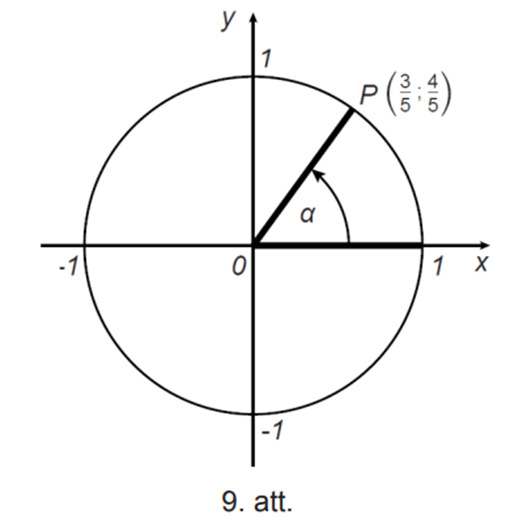 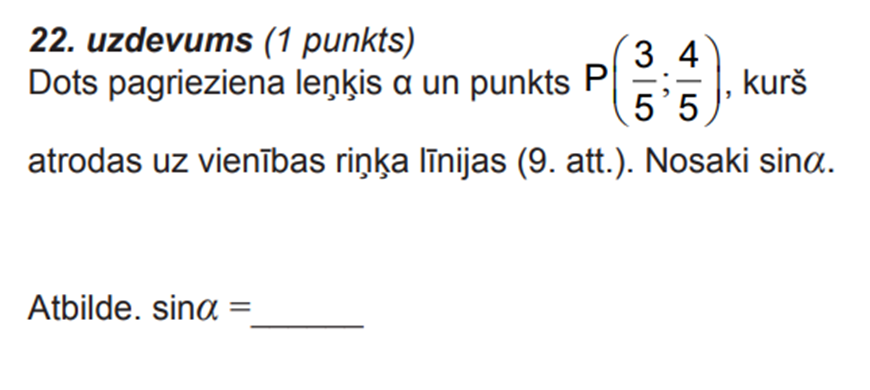 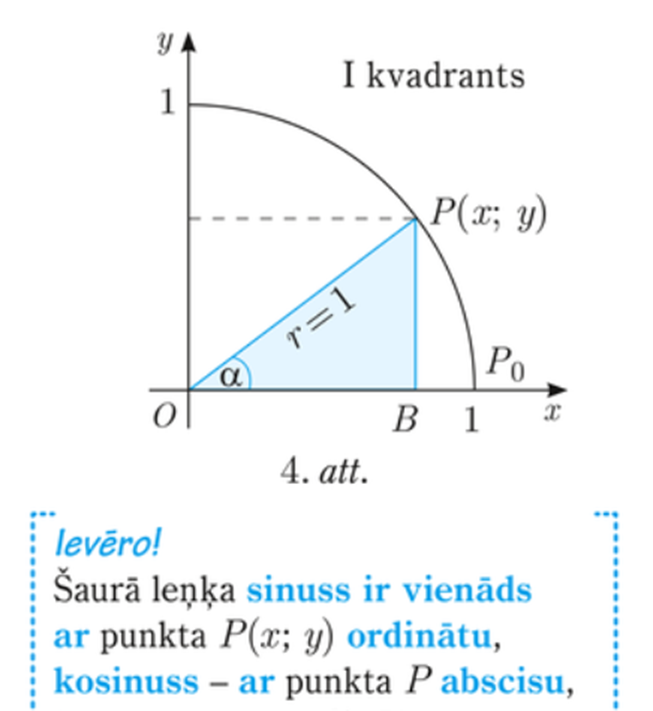 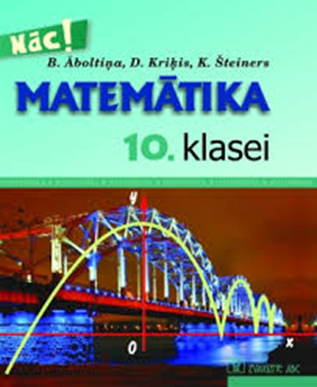 Uzdevuma izpildes koeficients 11,61 %
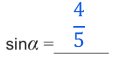 Atbilde.
Trigonometrijas apguvei paredzētas 53 no 400 stundām.
SECINĀJUMI             Matemātika
(optimālais līmenis)
2023./24. m.g.   34,32 %         Slieksnis 15 %    (atkārtoti kārto tie, kuri iepriekšējā/os gadā/os nenokārtoja) 
2022./23. m.g.   35,12 %         Slieksnis 10 %    (atkārtoti kārto tie, kuri iepriekšējā gadā nenokārtoja) 
2021./22. m.g.   40,03 %         Slieksnis 5 %    
                              37,61 %
2020./21. m.g.   36,11 %
2019./20. m.g.   35,30 %
2018./19. m.g.   32,75 %
2017./18. m.g.   34,64 %
2016./17. m.g.   34,85 %
2015./16. m.g.   36,25 %
Augstākais līmenis
2023./24. m.g. 58,8 %  
2022./23. m.g. 59,9 %
SECINĀJUMI             Matemātika
(optimālais līmenis)
Eksāmena saturs un sasniedzamo rezultātu grupas atrunātas eksāmena programmā.

Aptuveni 20 % no eksāmenā paredzēto punktu skaita atbilst izziņas darbības 1. līmenim (atceras, lieto faktus, īsas procedūras vai atsevišķas idejas).

Negatīvā tendence – skolēnu, kuri nesasniedz 15% slieksni, darbu salīdzinoši bieži ir patukši. Šogad vairāk ir to skolēnu, kuru vērtējums 5-9% nekā to skolēnu, kuru vērtējums ir 10-14%. 

Nenokārtojušo skolēnu profils ir ļoti dažāds un vērtējums veidojas no fragmentārām zināšanām.
SECINĀJUMI             Matemātika
(optimālais līmenis)
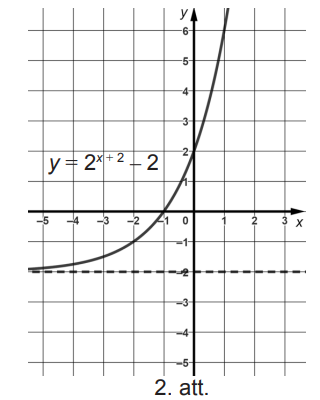 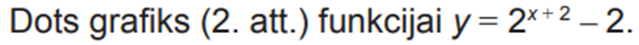 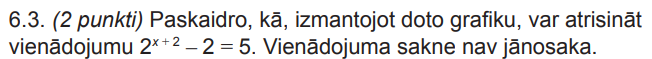 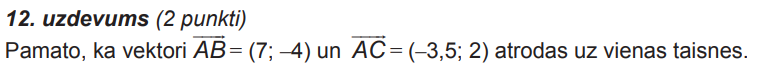